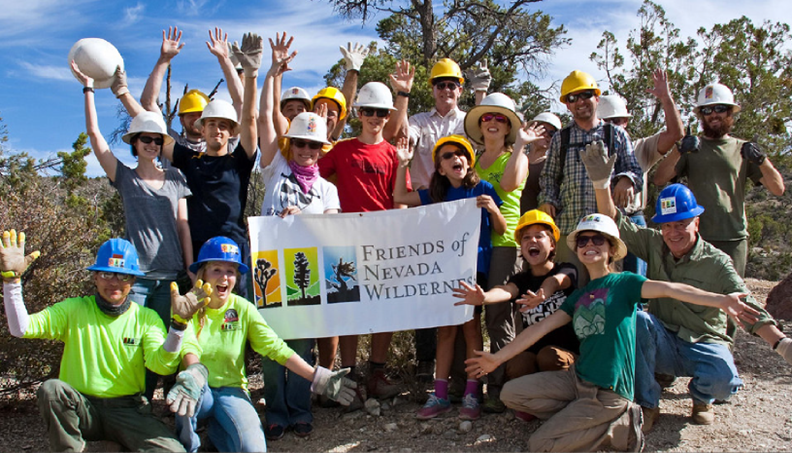 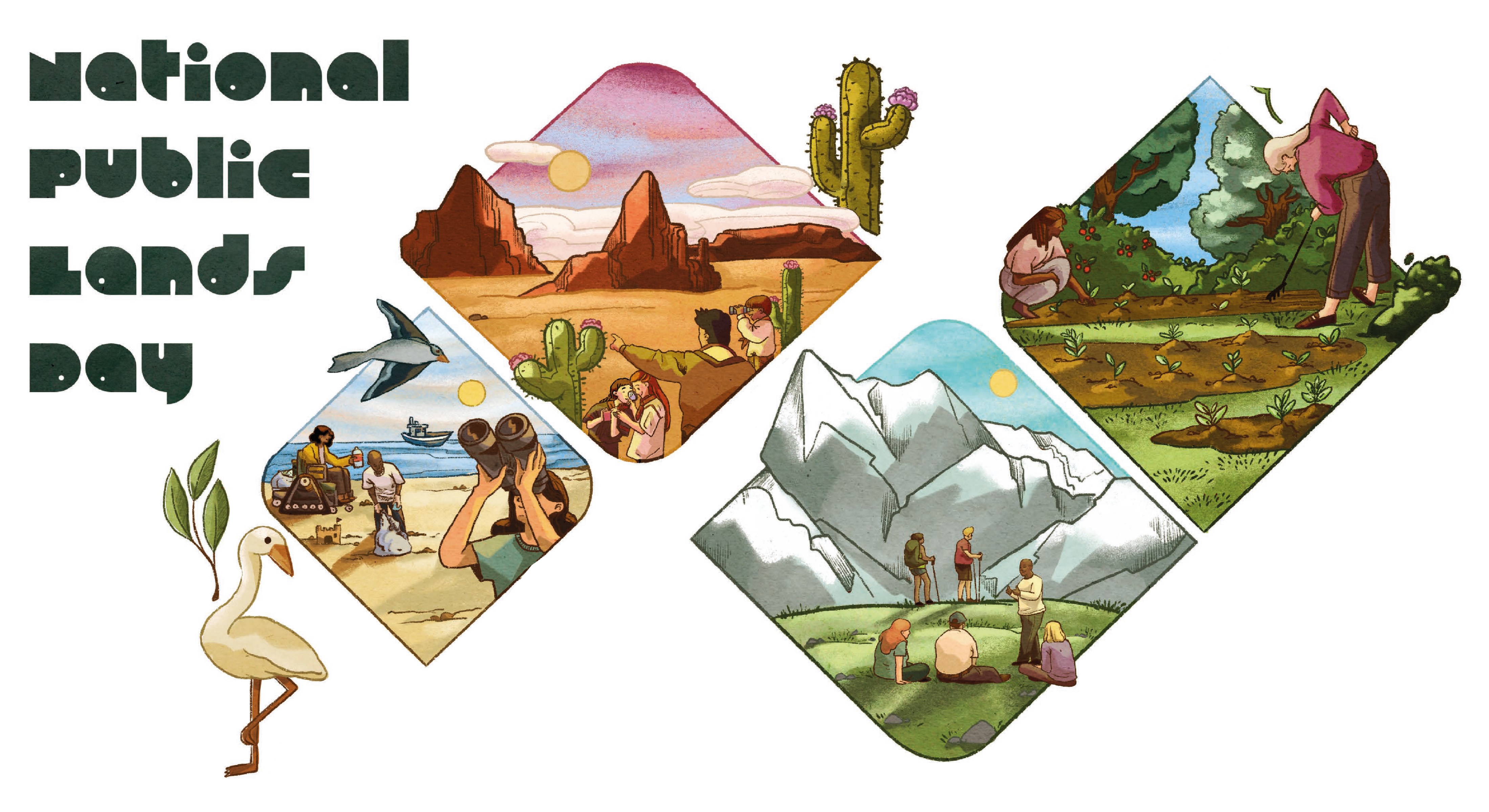 9/23/23
Celebrate 30 Years of Care & Commitment
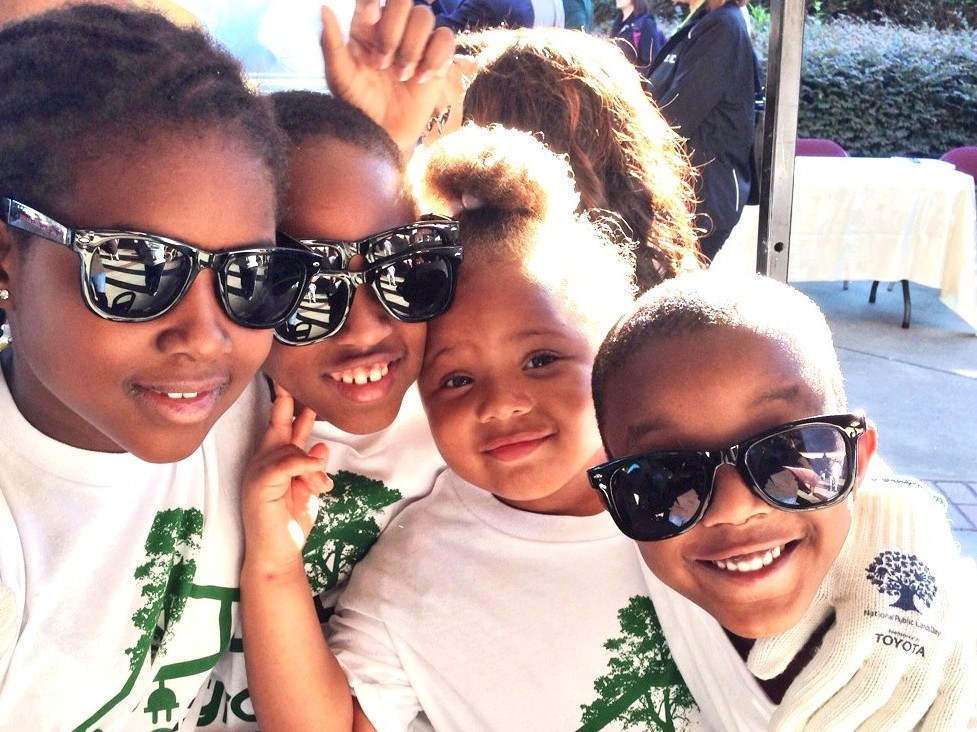 Local Event Information
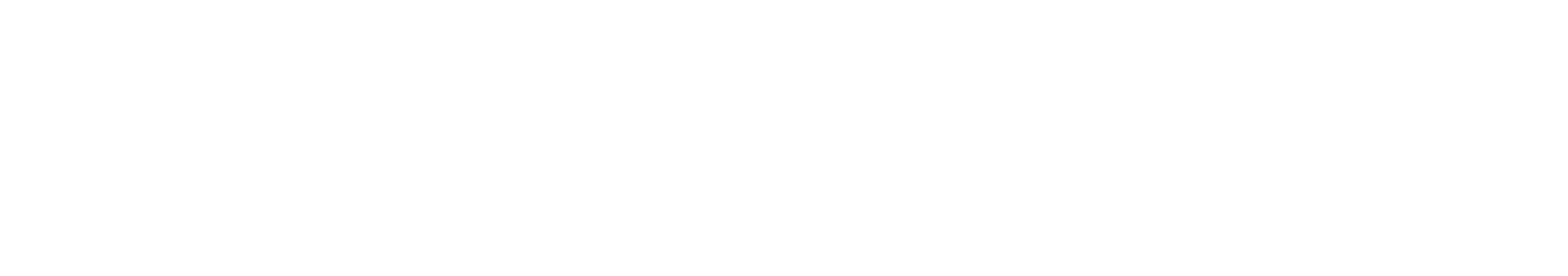 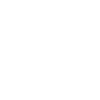 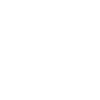 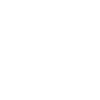 Find us on